Figure 5. THIP induces opposite changes in sIPSC and sEPSC frequency in layer 2/3 neurons. Multiple sweeps (1 s ...
Cereb Cortex, Volume 16, Issue 8, August 2006, Pages 1134–1141, https://doi.org/10.1093/cercor/bhj055
The content of this slide may be subject to copyright: please see the slide notes for details.
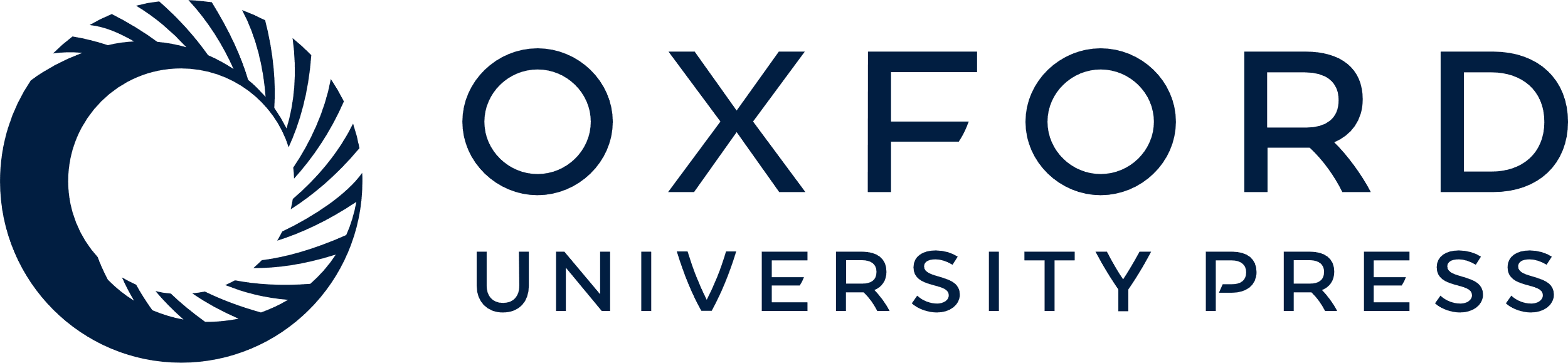 [Speaker Notes: Figure 5. THIP induces opposite changes in sIPSC and sEPSC frequency in layer 2/3 neurons. Multiple sweeps (1 s duration) showing recordings of sIPSCs (A) and sEPSCs (B) in the same neuron. Recordings were performed in a plain Ringer solution using a Cs-gluconate patch solution at the indicated Vhold. The sIPSC frequency decreased while sEPSCs increased upon THIP treatment. For EPSCs, the stars indicate which events the analysis software detected.


Unless provided in the caption above, the following copyright applies to the content of this slide: © The Author 2005. Published by Oxford University Press. All rights reserved. For permissions, please e-mail: journals.permissions@oxfordjournals.org]